Rusyanın Türk topraklarında Yayılması
Rusların İşgali
St. Basil Katedrali 1555-1561
Rusyanın ilerleyişi
1552 Kazan hanlığı (Korkunç İvan)
1556 Astrahan hanlığı (Korkunç İvan)
1783 Kırım hanlığı (I. Katerina)
1768-1900 Kafkasya 1817-1864 Kafkasya Savaşı
1828 Türkmençay anlaşması Azerbaycan
1834-1859 Şeyh Şamil direnişi
1860-1884 Türkistan’ın işgali
1865 Taşkent’in işgali
1868 Buharan’ın bağlanması
1873 Hive’nin bağlanması 
1876 Hokand’ın ilhakı
1884 Göktepe Savaşı
Rus kuvvetlerinin 8 Haziran 1868’de Samerkand’a Saldırısı
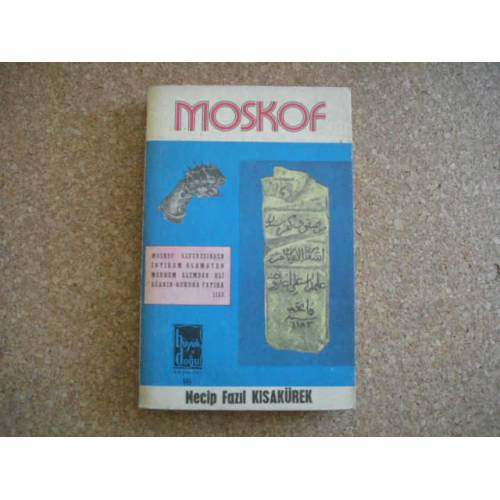 Şeyh Şamil Ruslara karşı
Şeyh Şamil’in Yakalanması 1859ö. 1871 Medine
Buhara
Hive
Samarkand’ın İşgali
Samarkand Registan
Kırgızistan
Kırgızlar
Kırgızlar
Kırgız Kaganlığı 900
Oş Devlet Üniversitesi